Baucis and Philemon
Hermes and Zeus
Characters
Zeus: King of the Olympians, and guardian of travelers and all those who sought shelter in a strange land.
Zeus was mighty, wise, and vengeful. 
Hermes: Messenger of the Gods, also one of Zeus’s sons.
Greeks looked upon Hermes as a patron of travelers, merchants, and thieves, and as bringer of good luck
Baucis and Philemon: An elderly, hospitable couple who lived their life in poverty
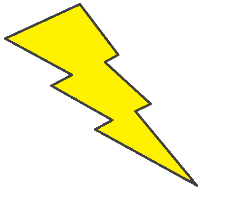 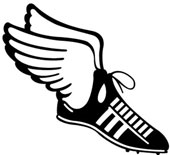 Baucis and Philemon
Hermes and Zeus would often disguise themselves as mortal, poor travelers to test how hospitable the people of Phrygia were.
The two were turned away by many of Baucis and Philemon’s neighbors
When Zeus and Hermes arrived at Baucis and Philemon’s cottage, the couple welcomed the Gods with great hospitality, even serving there only goose; however,  Zeus and his son revealed themselves just in time to save the life of the goose.
The gods took the pair to a mountain where they watched the punishment of their neighbors: a devastating flood.
In return the couple’s wish, becoming temple priest and dying together, was granted.
Archetypes
Supernatural intervention: Because of the couples hospitality, Hermes and Zeus saved them from the devastating flood of Phrygia.
Innate Wisdom vs. Educated Stupidity: Despite the couple not knowing that the two travelers were gods, they still welcomed them while their neighbors turned them away showing how they lacked understanding and kind wisdom.
The Fall: The people of Phrygia were punished by Zeus and Hermes because of their lack of hospitality.
This illustrates that the Greeks believed…
The Greeks believed in the importance of kindness of others and that hospitality is an essential life principle
MacDonald, Margaret Read. "Baucis and Philemon: An Ancient Love Story." <i>Spellbinders</i>. 3 Nov. 2013. 	Web. 8 Apr. 2015. 	&lt;http://www.spellbinders.org/store/p16details176.php?itemList=116,117,132,133,56,57,58,59,60,121,122,	123,124,125,189,190,129,130,135,136,138,139,140,148,143,144,145,146,150,151,152,154,155,157,160,165,163,	164,166,167,168,169,170,171,172,173,174,175,176,177,179,180,181,182,184,185,186,187,188,191,192,193,194,	196,197,198,203,204,205,207,208,209,210,211,212,213,214,215,216,218,219,222,223,224,225,228,229,230,231,	232,233,234,235,237,238,239,240,241,242,243,244,245,246,247,248,249,250,252,254,255,256,257,258,259,260,	261,262,264,265,266,267,268,269,270,271,273,274,287,288&gt;.

	Tripp, Edward. "Hermes." Crowell's Handbook of Classical Mythology. New York: Fitzhenery, 1970. 299. Print.